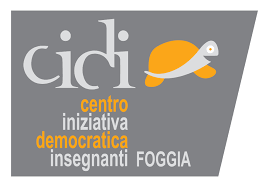 IL NUOVO CONCORSO A POSTI 
DI DIRIGENTE SCOLASTICO
DOPO LA PUBBLICAZIONE DEL REGOLAMENTO IN G.U.
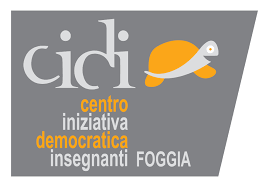 Con la pubblicazione in G.U. del Regolamento, si pongono le basi, per la pubblicazione del relativo bando di concorso.
Il Regolamento, entrerà in vigore il prossimo 6 gennaio.
Il provvedimento contiene 19 articoli e un allegato (in pratica è la tabella con i punteggi previsti per i diversi titoli culturali, professionali o di servizio).
Certo, ora la «palla» passa al nuovo Ministro che, tenendo conto di quanto viene previsto in fase di approvazione della finanziaria 2023, relativamente ai nuovi indici numerici di alunni per il mantenimento dell’autonomia scolastica, delle prevedibili cessazioni dal servizio per il triennio prossimo, e degli ultimi (circa 180) dirigenti idonei del concorso 2017 ancora da nominare, dovrà procedere ad una ricognizione dei posti a livello regionale, per procedere alla pubblicazione del bando.
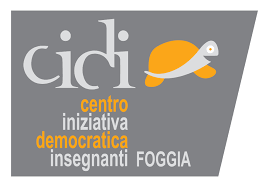 L’attesa per l’emanazione del D.M. con cui verrà pubblicato il bando di concorso a posti di Dirigente Scolastico, quindi, cresce sempre più.
Se pensiamo che il CSPI ha fornito il proprio parere sulla bozza del Regolamento che disciplina il bando di concorso sin dal 3 febbraio 2022, è di tutta evidenza che sono trascorsi ben 10 mesi, affinchè fosse ufficializzato in G.U.
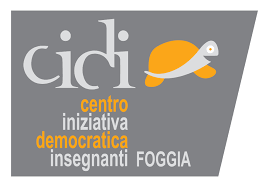 Il problema relativo al bando, come si diceva, risiede anche nella soluzione di circa 400 sedi che, ai sensi della legge di bilancio 234/2021, con cui sono stati modificati i requisiti per consentire l’istituzione dei posti di dirigente portando il numero di alunni da 600 a 500 ma sino all’a.s. 2023/2024 deve essere armonizzato con quanto sta per essere previsto dalla legge finanziaria
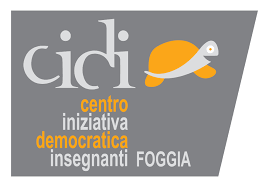 In pratica l’articolo 99 della legge finanziaria 2023 prevede che attraverso una modifica dell’articolo 19 del decreto legge 98/11, si possa realizzare la riorganizzazione del sistema scolastico prevista nel PNRR attraverso un decreto del Ministero dell’Istruzione, di concerto con il MEF, previo Accordo in sede di Conferenza unificata, con il quale entro il 30 giugno di ciascun anno viene definito l’organico dei dirigenti scolastici e dei DSGA. 
Sulla base dei parametri individuati dal decreto, le Regioni provvedono autonomamente al dimensionamento della rete scolastica entro il 30 novembre di ciascun anno.
Qualora non si raggiunga l’Accordo in sede di Conferenza unificata entro il 30 giugno, il contingente organico dei dirigenti scolastici e dei DSGA viene definito entro il 31 agosto da un decreto del MIM, di concerto con il MEF, sulla base di un coefficiente tra 900 e 1.000(a livello regionale come indice totale)  che il decreto dovrà definire e tenuto conto dei parametri relativi al numero degli alunni, all’organico di diritto, alla densità demografica, salvaguardando le specificità̀ di comuni montani, piccole isole, aree geografiche caratterizzate da specificità linguistiche. È previsto un correttivo pari all’1% nei primi tre anni anche tramite forme di compensazione interregionale.
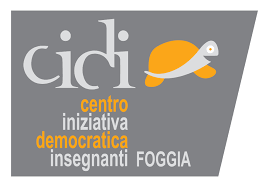 La legge finanziaria, prevede che, al fine di disciplinare il dimensionamento della rete scolastica:
a) per l’anno scolastico 2023/2024 il numero minimo di alunni necessario perché alle istituzioni scolastiche autonome possano essere assegnati dirigenti scolastici con incarico a tempo indeterminato è pari a 500 unità, ovvero fino a 300 unità per le istituzioni site nelle piccole isole, nei comuni montani, nelle aree geografiche caratterizzate da specificità linguistiche. Le scuole che non raggiungono la soglia minima di alunni sono conferite in reggenza a DS con incarico su altre istituzioni scolastiche autonome e alle stesse è assegnato un DSGA in comune con altre istituzioni scolastiche, cui è riconosciuta una indennità mensile.
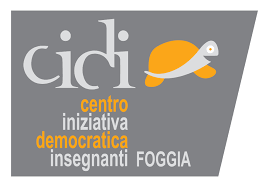 b) per l’anno scolastico 2024/2025 le scuole con meno di 600 alunni, ridotto fino a 400 per le istituzioni site nelle piccole isole, nei comuni montani, nelle aree geografiche caratterizzate da specificità linguistiche, sono conferite in reggenza e non possono essere assegnatarie in via esclusiva di un posto di direttore dei servizi generali e amministrativi;
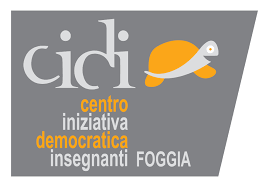 c) a decorrere dall’anno scolastico 2025/2026, il contingente organico definito sulla base della nuova disciplina introdotta dagli apposti decreti previsti dalla Legge di Bilancio 2023 non deve superare il contingente determinato sulla base dei criteri definiti nell’anno scolastico precedente. Eventuali situazioni di esubero devono trovare compensazione nell’ambito della definizione del contingente.
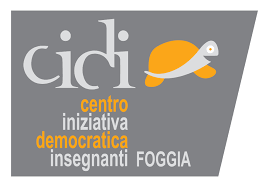 Rispetto al concorso del 2017, il prossimo bando, tenuto conto proprio di quanto stabilito dal nuovo Regolamento, presenta sostanziali novità
 Premessa:
Ai sensi dell’art.1 comma 2 del regolamento, l’assunzione dei dirigenti scolastici si realizza mediante concorsi selettivi per titoli ed esami indetti con cadenza triennale e organizzati su base regionale, subordinatamente alla disponibilità di posti vacanti nel triennio di riferimento.
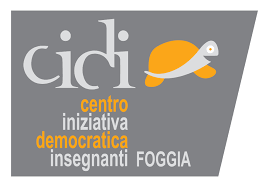 REQUISITI PER PARTECIPARE

Diploma di laurea ottenuto in base agli ordinamenti didattici in vigore precedentemente al decreto ministeriale n. 509 del 3 novembre 1999;
Laurea magistrale (4 o 5 anni) o specialistica (3 + 2);
Diploma accademico di II livello relativo all’alta formazione artistico, coreutica, musicale;
Diploma accademico di vecchio ordinamento congiunto a quello di istituto superiore;
Inoltre, è necessario essere già in possesso di un contratto a tempo indeterminato, ed aver superato il periodo di prova, nelle scuole statati ed aver prestato un servizio effettivo pari ad almeno 5 anni. 

A proposito del requisito dei 5 anni il regolamento prevede che è valido anche il servizio di insegnamento maturato antecedentemente alla stipula del contratto a tempo indeterminato quale docente. 
Per anno intero occorre far riferimento alla durata di almeno centottanta giorni di servizio ovvero servizio prestato ininterrottamente dal primo febbraio fino al termine delle operazioni di scrutinio finale.
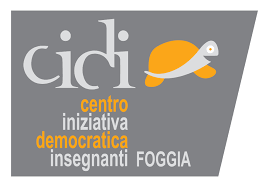 REQUISITI PER PARTECIPARE: Precisazioni

Per quanto riguarda i diplomati ISEF e IRC, occorre far presente che ai sensi della legge 18 giugno 2002, n.136  il  diploma ISEF equivale a laurea triennale e non già quadriennale, magistrale o equivalente. 
Pertanto per la partecipazione al concorso è necessario che coloro che abbiano conseguito il diploma di laurea in scienze motorie debbano aver conseguito anche un’apposita laurea specialistica.
Analogamente, il titolo di Baccalaureato rilasciato da una Università pontificia non può essere considerat quale  titolo  di  accesso  in  quanto equivalente ad  un  diploma  universitario.

Infine, nemmeno il Magistero in Scienze religiose può consentire l’accesso alla procedura concorsuale in quanto è da ritenersi applicabile la disciplina contenuta nella legge 11 luglio 2002, n.  148, che demanda alla competenza delle Università e degli Istituti di istruzione universitaria (art. 2) nonché delle amministrazioni statali (art. 5) la facoltà di riconoscimento dei cicli e dei periodi di studi svolti all’estero e dei titoli di studio stranieri.
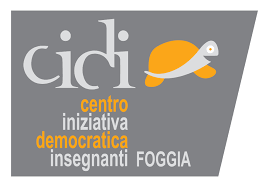 Il regolamento prevede, anche, che ai fini del riconoscimento dei cinque anni, sono validi anche i servizi valutabili a tutti gli effetti come servizio di pre-ruolo nelle scuole paritarie che abbiano avuto riconoscimento ai sensi della legge 10 marzo 2000, n. 62. 

Su questo punto, però, il CSPI ha fatto evidenziare che la recente sentenza della Corte Costituzionale (n. 180 del 30 luglio 2021) ha negato la possibilità di riconoscere il servizio svolto nelle scuole paritarie ai fini della ricostruzione di carriera e della mobilità, nonché per la partecipazione ai concorsi dei docenti, per cui andrebbe espunto il riconoscimento del servizio prestato nelle scuole paritarie ai fini del raggiungimento dei 5 anni di servizio.
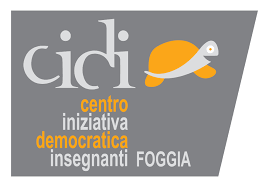 PROVE D’ESAME
Il concorso prevede le seguenti prove d’esame:
PRESELEZIONE – 
solo però in caso di elevato numero di candidature cioè qualora il numero dei candidati dovesse essere almeno 4 volte superiore al numero dei posti messi a concorso. Dobbiamo ritenere, quindi, che verosimilmente tale prova si svolgerà in ogni regione
La prova sarà organizzata in modalità computer based con 50 domande a risposta multipla sugli stessi ambiti disciplinari della prova scritta. Il tempo a disposizione sarà di 100 minuti.
la prova sarà valutata secondo i seguenti criteri di valutazione:
          – risposta esatta:    + 1 punti;          – risposte omesse:     0 punti;
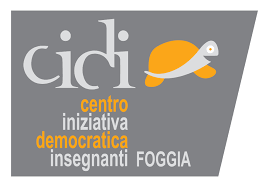 Sulla base delle risultanze della prova preselettiva, alla prova scritta verrà ammesso un numero di candidati pari a tre volte quello dei posti messi a concorso per ciascuna regione. Sono altresì ammessi alla prova scritta coloro che, all’esito della prova preselettiva, abbiano conseguito il medesimo punteggio dell’ultimo degli ammessi, nonché i soggetti di cui all’articolo 20, comma 2-bis, della legge 5 febbraio 1992, n. 104, che si avvalgono della facoltà di essere esonerati dalla prova di cui al presente articolo.
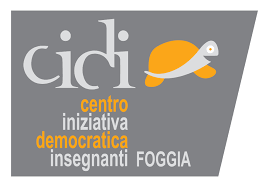 PROVA SCRITTA – 
5 quesiti a risposta aperta oltre due quesiti di inglese. La prova scritta, computer-based sarà unica per tutto il territorio nazionale e si svolgerà nella regione per la quale il candidato ha presentato domanda di partecipazione, nelle sedi individuate dagli USR
 A tal fine si precisa che il regolamento stabilisce che non è prevista la pubblicazione di una banca dati dei quesiti prima dello svolgimento delle prove
A ciascuno dei cinque quesiti della prova scritta non espressi in lingua inglese, la commissione esaminatrice attribuisce un punteggio nel limite massimo di 16 punti
A ciascuno dei quesiti in lingua inglese la commissione attribuisce un punteggio nel limite massimo di 10 punti, 2 per ciascuna risposta corretta. 
Il punteggio complessivo della prova scritta è dato dalla somma dei punteggi ottenuti in ciascuno dei sette quesiti. 

I CANDIDATI CHE OTTENGONO UN PUNTEGGIO COMPLESSIVO PARI O SUPERIORE A 70 PUNTI SUPERANO LA PROVA SCRITTA E SONO AMMESSI A QUELLA ORALE
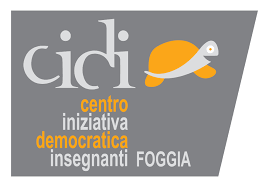 PROVA ORALE 
colloquio sulle materie della prova scritta, su elementi di informatica e lingua inglese

La prova orale verrà svolta in tre fasi 

colloquio sulle materie d’esame e sulle capacità di risolvere un caso riguardante la funzione di Dirigente Scolastico
verifica della conoscenza degli strumenti informatici e delle TIC di più comune impiego;
verifica della conoscenza della lingua inglese al livello B2 attraverso la lettura e traduzione di un testo scelto dalla Commissione
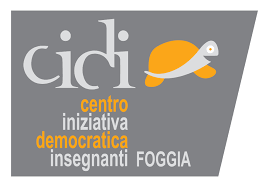 Nell'ambito della prova orale, la commissione esaminatrice attribuisce un punteggio nel limite massimo di 82 per il colloquio, di 6 per l’accertamento della conoscenza dell’informatica e di 12 per l’accertamento della conoscenza della lingua inglese. Per un totale massimo di 100 punti.
Il punteggio complessivo della prova orale è dato dalla somma dei singoli punteggi ottenuti. La prova orale è superata dai candidati che ottengono un punteggio complessivo pari o superiore a 70 punti.
La graduatoria, costituita dalla sommatoria del punteggio riportato nella prova scritta, orale e titoli, sarà formata su base regionale e composta dai candidati utilmente collocati in graduatoria che rientrano nel numero dei posti messi a concorso nella regione in cui si è prodotta la domanda. La validità della graduatoria è pari a 3 anni
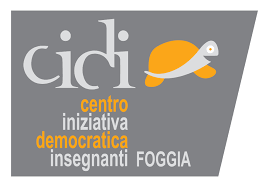 Argomenti previsti dal regolamento ai fini sia della eventuale prova preselettiva, della prova scritta ed orale: 

Normativa riferita al sistema educativo di istruzione e di formazione e agli ordinamenti degli studi in Italia con particolare attenzione ai processi di riforma in atto;
Modalità di conduzione delle organizzazioni complesse, con particolare riferimento alla realtà delle istituzioni scolastiche ed educative statali;
Processi di programmazione, gestione e valutazione delle istituzioni scolastiche, con particolare riferimento alla predisposizione e gestione del Piano triennale dell’offerta formativa, all’elaborazione del Rapporto di autovalutazione e del Piano di miglioramento, nel quadro dell’autonomia delle istituzioni scolastiche e in rapporto alle esigenze formative del territorio;
Organizzazione degli ambienti di apprendimento, con particolare riferimento all’inclusione scolastica, all’innovazione digitale e ai processi di innovazione nella didattica;
Organizzazione del lavoro e gestione del personale, con particolare riferimento alla realtà del personale scolastico;
Valutazione ed autovalutazione del personale, degli apprendimenti e dei sistemi e dei processi scolastici;
Elementi di diritto civile e amministrativo, con particolare riferimento alle obbligazioni giuridiche e alle responsabilità tipiche del dirigente scolastico, nonché di diritto penale con particolare riferimento ai delitti contro la Pubblica amministrazione e in danno di minorenni;
Contabilità di Stato, con particolare riferimento alla programmazione e gestione finanziaria presso le istituzioni scolastiche ed educative statali e relative aziende speciali;
Sistemi educativi dei Paesi dell’Unione europea
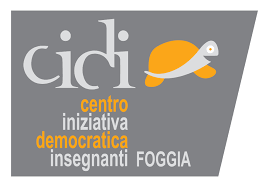 VALUTAZIONE DELLE PROVE 
Le commissioni esaminatrici dispongono complessivamente, quindi, di 230 punti:
100 per la prova scritta
100 per la prova orale
30 per i titoli.
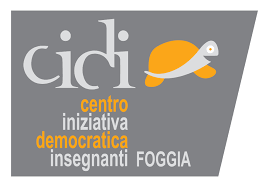 TITOLI VALUTABILI
La commissione esaminatrice determina il punteggio da riconoscere ai titoli soltanto per i candidati che hanno superato la prova orale, sulla base delle dichiarazioni rese dagli stessi nella domanda di partecipazione.
Sono valutabili i titoli professionali e culturali indicati, con il punteggio attribuibile a ciascuno di essi, nella tabella A-clicca e scarica- allegata che costituisce parte integrante del regolamento 
Sono valutati gli incarichi e i servizi di cui alla tabella A effettivamente prestati per almeno centottanta giorni per ciascun anno scolastico e quelli validi a tutti gli effetti come servizio d’istituto, che siano stati previamente conferiti con atto formale ed effettivamente prestati. 
Il punteggio finale è dato dalla somma dei voti conseguiti nella prova scritta, nella prova orale e del punteggio attribuito nella valutazione dei titoli.
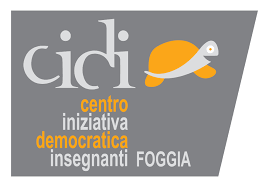 Si ricorda che il CIDI-FOGGIA, grazie alla collaborazione della FLP SCUOLA FOGGIA, ha organizzato UN CORSO DI FORMAZIONE E AGGIORNAMENTO PROFESSIONALE, utile anche per la preparazione al concorso a posti di dirigente scolastico, della durata di 80 ore, con incontri in presenza (che comunque sono registrati e resi disponibili sempre in piattaforma), materiale di studio, esercitazioni sia mediante quesiti a risposta chiusa, che somministrazione di quesiti a risposta aperta, forum di discussione, approfondimento di altre tematiche utili per una adeguata preparazione al nuovo concorso.
In virtù del fatto che il corso viene erogato anche online, le iscrizioni sono sempre aperte. 
CLICCA QUI PER SCARICARE TUTTO QUANTO SERVE PER APPROFONDIRE LE NOTIZIE RELATIVE AL PERCORSO FORMATIVO.